Wales Safeguarding Procedures
Making a report
[Speaker Notes: Unless otherwise noted, All information taken from:
Section 2: The duty to report an adult at risk of abuse and/or neglect
Seeking agency advice and initial discussions with social services]
Initial discussion
You have a safeguarding concern
Whenever you have a safeguarding concern about an adult at risk document your concern 
Discuss it with your agency’s Designated Safeguarding Person (DSP)
Discuss your safeguarding concern with your DSP
Document your concern
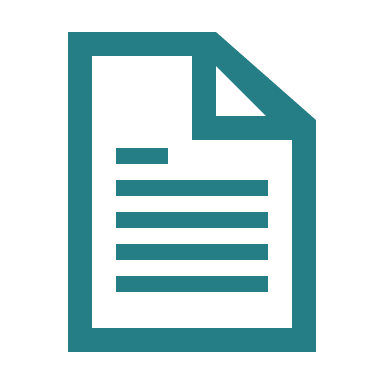 [Speaker Notes: TRAINER TO STRESS:
Any practitioner who is hesitant or is unsure as to whether a child is at risk of harm, should seek advice, as outlined below, rather than wait for further evidence to confirm or refute these concerns.

The duty to report an adult at risk of abuse and/or neglect
Seeking agency advice and initial discussions with social services

The designated safeguarding person (DSP) is the identified person within the organisation who:
is available to discuss safeguarding concerns;
should be consulted, when possible, as to whether to raise a safeguarding concern with the local authority;
will manage any immediate actions required to ensure the individual at risk is safe from abuse;
All practitioners should know who to contact in their agency for advice and they should not hesitate to discuss their concerns no matter how insignificant they may appear.]
Discuss with DSP
The outcome of this discussion may be:
No further action
that no further action is needed
You should include the reason for this decision when recording the discussion
Discuss your safeguarding concern with your DSP
[Speaker Notes: Outcomes of agency and social services initial discussions

no further action is necessary other than to record concerns and outcomes of the discussions.]
Discuss with DSP
The outcome of this discussion may be:
No further action
the adult is not at risk of harm, but your agency and/or others could meet their needs by providing early help
You should include the reason for this decision when recording the discussion
Provide service/s
Discuss your safeguarding concern with your DSP
[Speaker Notes: Outcomes of agency and social services initial discussions
that the adult is not at risk of abuse and consideration should be given to provision either from the agency itself or other agencies;]
Discuss with DSP
The outcome of this may be:
No further action
the adult has potential care and support needs 
Make a referral to social services for a needs assessment of potential care and support needs
Provide service/s
Discuss your safeguarding concern with your DSP
Referral – needs assessment
[Speaker Notes: Outcomes of agency and social services initial discussions
a referral to social services for an assessment of potential care and support needs;]
Discuss with DSP
The outcome of this may be:
No further action
the adult is at risk of abuse
Make a report to social services about your concerns that the adult is at risk of abuse, neglect and/or harm
Provide service/s
Discuss your safeguarding concern with your DSP
Referral – needs assessment
Report safeguarding concern
[Speaker Notes: Outcomes of agency and social services initial discussions
a report to social services regarding concerns that the adult is at risk;]
Record your discussion
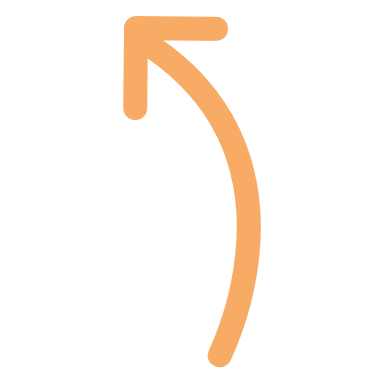 You must record in writing any discussion about the welfare of an adult at risk, including:
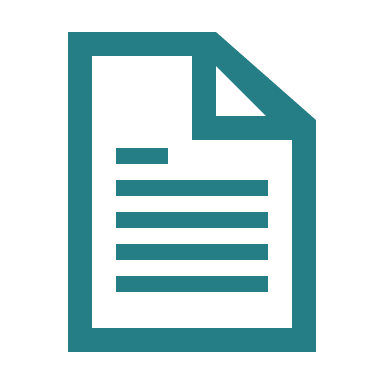 No further action
the date, time and names of people included in the discussion
the information you have shared and its source
the reason for the decision (including no further action)
what actions will be taken and by whom
Provide service/s
Discuss your safeguarding concern with your DSP
Referral – needs assessment
Report safeguarding concern
[Speaker Notes: Recording initial discussions
Any discussion about an adult at risk - both those that occurred within the agency and those with social services - should be recorded in writing. The recording should include:
the date, time and names of those who took part in the discussion;
the information-shared and the sources;
the rationale for the decision made, including decisions to take no further action;
what actions will be undertaken and by whom.
Any practitioner with concerns about an individual should document their concerns, whether or not further action is taken.]
Reporting a concern
No further action
Provide service/s
Discuss your safeguarding concern with your DSP
Referral – needs assessment
Report safeguarding concern
[Speaker Notes: (animation slide)]
Reporting a concern
Report safeguarding concern
The safety of the adult at risk always comes first
If you have immediate concerns, do not delay taking action!
[Speaker Notes: TRAINER – YOU MAY RE-DIRECT TO THE Previous module on Duty to Report, which covers Immediate Concerns]
Reporting a concern
Report safeguarding concern
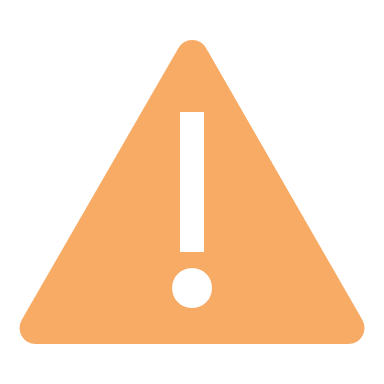 Anyone, including the public, may report actual, alleged or suspected abuse or neglect directly to social services by phone, email or in writing 

The following procedures apply when a practitioner makes a report
[Speaker Notes: TRAINER MAY WISH TO Re-direct
to the module specifically on sources of concern, which includes public reports and disclosures.

Trainer to expand:
Practitioner : The term ‘practitioner’ has been used as a blanket term to describe anyone who is in paid employment as well as unpaid volunteers.

Gathering Information to Make a Report
Anyone, including the public, may report actual, alleged or suspected abuse or neglect directly to social services by phone, e-mail or in writing.
All safeguarding reports must be made by practitioners to social services and police when it is suspected that a crime has been committed as soon as possible, and within 24 hours of a concern being identified.

FROM:
The duty to report an adult at risk of abuse and/or neglect
Gathering Information to Make a Report]
Reporting a concern
Report safeguarding concern
Practitioners should use their local authority’s report forms
If you made the report by phone, you must send through the report form within 24 hours of the phone call
Safeguarding report form
[Speaker Notes: Gathering Information to Make a Report
Anyone, including the public, may report actual, alleged or suspected abuse or neglect directly to social services by phone, e-mail or in writing.
All safeguarding reports must be made by practitioners to social services and police when it is suspected that a crime has been committed as soon as possible, and within 24 hours of a concern being identified.
Where a report is made by telephone to the local authority, the person making the report should confirm the report in writing within 24 hours.
Practitioners should use the referral forms provided by the local authority.
Where there are no immediate safety issues, a report to social services should include the information available about the adult at risk and their circumstances, taking into account the role of the individual and their agency.]
What to include
Report safeguarding concern
Information about the adult at risk and their family
Details of the cause for concern regarding risk of abuse
Details of any plans in place to provide immediate protection 
Any relevant and proportionate information held by your agency that provides insight into the adult at risk, their family/carers and their environment
Safeguarding report form
Basic information 
Cause for concern 
Immediate protection plans 
Relevant, proportionate information to provide insight
[Speaker Notes: ! Lack of detail should never prevent or delay reporting a safeguarding concern. 

TRAINER TO DISTRIBUTE
HANDOUT: Information to include in a report (referral)


What should the report-maker know following the report 
At the end of any discussion with social services the practitioner should be clear about:
who took the report and their designation;
what will happen next; 
the proposed initial action that will be taken by social services; 
the accessing of information held in existing records, including available care and support plans, risk assessments;
any discussion with other practitioners and services as necessary (including the police, where a criminal offence may have been committed against an adult or others or any ongoing risks may be present); 
who will be taking the action/roles and responsibilities; 
timescales;
issues regarding consent and what the adult at risk will be told about the report and by whom;
details of signposting to other agencies; 
what the individual or others will be told about the referral, by whom and when;
agree how to be contacted for further clarification etc. if necessary. 

The information required should be proportionate and include:
Basic information about the adult at risk and their family;
Details about the cause for concern regarding risk of abuse and any plans in place providing immediate protection; 
Relevant, proportionate information held by the agency that provides insight into the adult at risk, their family/carers and environment.]
Important…
Social services will need enough information to:
be clear about the abuse or neglect concerns and any evidence to support them
understand why you believe this is an adult at risk 
establish whether they need to take immediate action 
identify whether a crime has been committed and the police need to be involved
identify how and why concerns about the adult at risk have arisen and whether there are any other concerns
establish whether the adult at risk has care and support needs
clarify whether you have consent to make a report (if not why?)
consider the mental capacity of the adult at risk
[Speaker Notes: Information-gathering by the report-taker 
The report-taker requires enough information to:
be clear about the abuse or neglect concerns and their foundation;
understand why the report-maker believes this is an adult at risk as defined by the Social Services and Wellbeing (Wales) Act 2014;
www.legislation.gov.uk/anaw/2014/4/pdfs/anaw_20140004_en.pdf 
establish whether immediate action may be necessary to ensure that the adult at risk, other adults and/or children at risk are safe from harm; 
identify whether there is a possible criminal offence which requires the involvement of the police; 
identify with the report-maker how and why concerns have arisen and the nature of any other concerns; 
establish whether the adult at risk has care and support needs; 
clarify whether consent has been obtained and if not why not; 
consider the mental capacity of the adult at risk.

Reports from the general public
If the report is being made by a member of the public then they may not have much information. However, it is important to elicit as much detail as possible regarding:
the cause for concern and the nature of the evidence to support these concerns;
any factual information they may have about the adult at risk. For example, name, address.]
Submit the report
Report safeguarding concern
Submit the report of your safeguarding concern as soon as possible and without delay
Safeguarding report form
Basic information 
Cause for concern 
Immediate protection plans 
Relevant, proportionate information to provide insight
Submit report to social services
[Speaker Notes: The process following a report 
The practitioner making the report should be aware that once a report has been received: 
The local authority will seek to clarify and explore the nature of any concerns with the report-maker. They should:
repeat back key points to report-maker;
check evidence;
establish who has been told what about the report.
Social services will always discuss with the police whenever they have a case reported to them because of concerns about an adult at risk, which constitutes, or may constitute, a criminal offence. 
Once the written report has been received by social services, the person making the report should receive an acknowledgement within 7 working days. If they do not receive this, they should always contact social services again.]
Acknowledgment
Report safeguarding concern
Once social services have received a written report they will: 
acknowledge receipt within seven working days
repeat key points to you
check evidence
establish who has been told what about the report
reply within seven days
repeat key points
check evidence
establish who knows what
Submit report to social services
[Speaker Notes: The process following a report 
The practitioner making the report should be aware that once a report has been received: 
The local authority will seek to clarify and explore the nature of any concerns with the report-maker. They should:
repeat back key points to report-maker;
check evidence;
establish who has been told what about the report.
Social services will always discuss with the police whenever they have a case reported to them because of concerns about an adult at risk, which constitutes, or may constitute, a criminal offence. 
Once the written report has been received by social services, the person making the report should receive an acknowledgement within 7 working days. If they do not receive this, they should always contact social services again.]
Anything else?
Report safeguarding concern
You (the one who made the report) should be prepared and willing to:
assist in Section 126 enquiries
contribute to a strategy discussion/meeting
attend an adult protection conference with a written report
contribute to further assessments
reply within seven days
repeat key points
check evidence
establish who knows
Submit report to social services
What next?
Report safeguarding concern
It is your responsibility to ensure that the relevant agency considers and acts on your concerns

If you remain concerned about an adult at risk, you:
must inform your line manager and your agency’s DSP
should make another report and/or bring it to the immediate attention of the social services senior manager who has responsibility for safeguarding
Submit report to social services
[Speaker Notes: It is the responsibility of the reporting practitioner to ensure that their concerns about an adult at risk are considered and followed through.

If a practitioner remains concerned about an adult at risk, they should re-refer them and/or bring the matter to the immediate attention of the social services senior manager with responsibility for safeguarding in the area. 

In their absence the social services team manager responsible for the team who took the report must be notified.
In all situations the practitioner must inform their own line manager and the designated safeguarding person within their agency.
Should the individual or their representative disagree with the actions taken by the local authority, each regional safeguarding board have protocols to resolve professional differences. (Regional Safeguarding Boards links).]